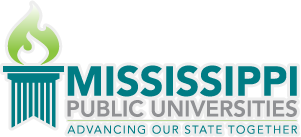 Update on System Metrics & Strategic Initiatives
Eric S. Atchison
Director of System Analysis, Research, & Enrollment Management
Mississippi Institutions of Higher Learning

MCCB SDC 2016
June 9, 2016
Outline
Overview of the System

Strategic Initiatives
Corequisite Remediation 
Finish in Four
Performance Allocation Model
Standardized Workforce Report
Outline
Overview of the System

Strategic Initiatives
Corequisite Remediation 
Finish in Four
Performance Allocation Model
Standardized Workforce Report
IHL Overview
Fall 2015 Students:	 		81,024 

AY2015-16 Students: 		95,449 
Resident Enrollment:			71% 

AY2014-15 Degrees: 		16,813 

FY2015 Research Dollars: 	$416.6 million

Fall 2015 Employees:		27,746* 
*Includes UMMC (35%) and MSU-Ag & Extension
[Speaker Notes: STUDENT ENROLLMENT

AT ALL-TIME HIGHS
DUE TO INCREASES IN NON-RESIDENT ENROLLMENT, PARTICULARLY AT MSU, OLE MISS, 
TEACH FOR AMERICA PROGRAM AT DSU


RESEARCH DOLLARS

DECLINE IN FEDERAL FUNDS


EMPLOYEES

INCLUDES ALL EMPLOYEES– PART-TIME AND FULL-TIME
EXCLUDES CASUAL EMPLOYEES (EVENT STAFF)]
Outline
Overview of the System

Strategic Initiatives
Corequisite Remediation 
Finish in Four
Performance Allocation Model
Standardized Workforce Report
Corequisite Remediation
Mississippi Corequisite Institute held at UMMC May 24th 
~140 participants
Breakout sessions for English and Mathematics

Canvas course available to continue discussion

Next steps
Outline
Overview of the System

Strategic Initiatives
Corequisite Remediation 
Finish in Four
Performance Allocation Model
Standardized Workforce Report
Finish in Four: Mississippi
Additional Degrees Needed to meet 60%: 
83,961
Current Annual Degree Production (2010 – 2011)
24,670
Total Additional Degrees Needed (83,961 – 24,670)
59,291
Additional Degrees Needed Annually
1,866
Annual Percent Increase Needed 
5.8%
Finish in Four: Mississippi
Finish in
Four Years (K12, IHL)
Four Semesters (CC)
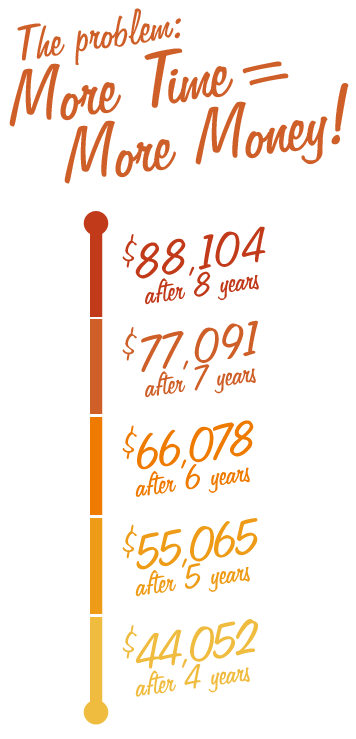 RiseUpMS website :
http://riseupms.com/finishin4/
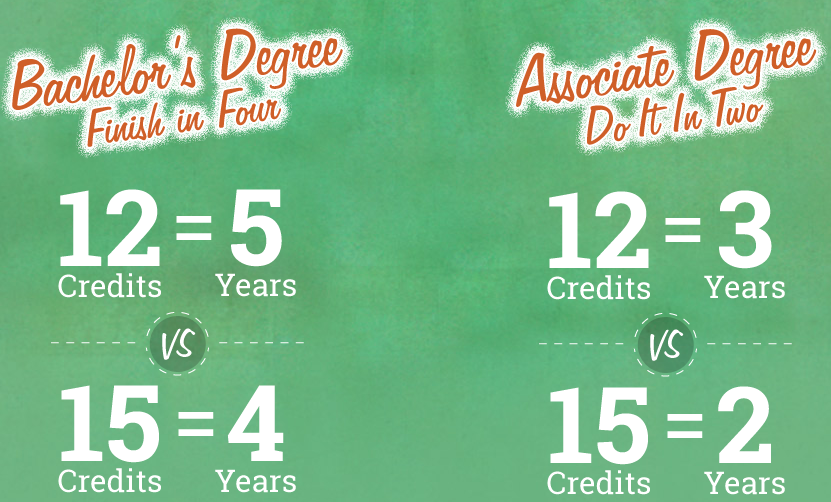 Finish in Four: Mississippi
Potential Strategies:

Tuition policies:
Tuition Caps
Banded Tuition
Flat Banded Tuition
Discounted Flat Banded Tuition

Institutional Merit Aid

Residence Halls
Outline
Overview of the System

Strategic Initiatives
Corequisite Remediation
Finish in Four
Performance Allocation Model
Standardized Workforce Report
Performance Allocation Model
FY2014 ran model with PERS adjustment

FY2015 ran model

FY2016 used same allocation as FY2015 model; allocated new money (roughly $32 million) on faculty and staff raises

FY2017 3.1% ($24.3 million) decline from FY2016 

FY2018 planned implementation with possible adjustments
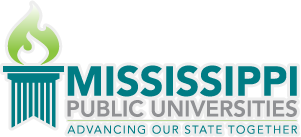 [Speaker Notes: ADJUSTMENTS IN RED

WE VERY WELL KNOW RUNNING AN ALLOCATION MODEL WITH 8 VERY DIFFERENT INSTITUTIONS IS PROBLEMATIC

90 PERCENT OF FUNDING HAS BEEN BASED ON SCHS…..MODEL REWARDS GROWTH

MSU AND UM HAVE BEEN REWARDED IN THE MODEL….PRIMARILY DUE TO THEIR GROWTH IN NONRESIDENT ENROLLMENT

MOVING FORWARD----DSU AND MVSU WILL DO WELL TO MAINTAIN ENROLLMENT----GIVEN THEIR LOCATION IN THE DELTA REGION



MODEL NEEDS TO DO TWO THINGS AT THE SAME TIME…AND THAT IS A CHALLENGE:

REWARD GROWTH WITH MORE RESOURCES

RECOGNIZE STRUGGLES WITH ADEQUATE RESOURCES]
Outline
Overview of the System

Strategic Initiatives
Corequisite Remediation 
Finish in Four
Affordability Model
Performance Allocation Model
Standardized Workforce Report
Workforce Outcomes by Residency
[Speaker Notes: BASED ON A WORKFORCE REPORT BY OLE MISS
AND TWEAKED BY OUR INSTITTUIONAL RESEARCH GROUP

COHORT YEAR

TOTAL NUMBER OF GRADUATES

1 –YEAR,  3-YEAR,  5-YEAR INTERVALS


TABLE BY RESIDENCY….TABLE FOR RESIDENTS AND TABLE FOR NON-RESIDENTS


YOU CAN SEE THE RETENTION DECLINES WHILE THE AVERAGE ANNUAL EARNINGS INCREASES]
Workforce Outcomes by Gender
[Speaker Notes: SAME FORMAT FOR GENDER

COHORT YEAR

TOTAL NUMBER OF GRADUATES

1 –YEAR,  3-YEAR,  5-YEAR INTERVALS


TABLE BY GENDER….TABLE FOR MALES AND TABLE FOR FEMALES]
Workforce Outcomes by Program
[Speaker Notes: LIST OF 10 DEGREES FOR THE CUSTOMIZED TABLE

INSTITUTION A WILL GET THAT SAME TABLE FOR ITS 10 DEGREES

INSTITUTION B WILL GET THAT SAME TABLE FOR ITS 10 DEGREES



NOTICE THEY INCLUDE BOTH UNDERGRADUATE AND GRADUATE DEGREES

NO CRITERIA FOR INCLUSION….MOST USED THEIR MORE POPULAR DEGREE PROGRAMS



ON TRACK TO RECEIVE FIRST OF TWO REPORTS IN TWO WEEKS

REQUESTED 2014 DATA AS A PILOT TEST
2015 DATA DUE BY AUGUST 15TH]
Questions?
Eric Atchison
601-432-6288
eatchison@mississippi.edu